МІЖНАРОДНА НАУКОВО-ПРАКТИЧНА КОНФЕРЕНЦІЯ
Представлення результатів досліджень поширення залежностей у Польщі та Україні, обмін досвідом у сфері місцевих стратегій профілактики і вирішення проблем залежностей 
8-9 грудня 2021 р.
РОЛЬ СІМЕЙНИХ ФАКТОРІВ У ВЖИВАННІ ПСИХОАКТИВНИХ РЕЧОВИН 
(дослідження проведене у Львівській області 2020 р.)


проф. Світлана Щудло
доц. Марина Кліманська
доц. Ірина Мірчук
доц. Оксана Зелена
доц. Віктор Савка
Мета аналізу:
з’ясувати стан вживання психоактивних речовин учнівською молоддю Львівщини та визначити вплив сім’ї на ці прояви.
Методологія дослідження:
Українсько-польський соціологічний проєкт «Соціальне здоров’я та ризики стилю життя учнівської молоді Львівщини» (Інститут психіатрії та неврології (Варшава, Польща)), Національний університет «Львівська політехніка», Дрогобицький державний педагогічний університет імені Івана Франка, при фінансовій підтримці Державної агенції розв’язання алкогольних проблем (PARPA, Польща).
Час опитування: листопад – грудень 2020 р.
 
Метод: групового аудиторного анонімного анкетування. 

Вибірка: двощаблева випадкова.

Обсяг вибірки: 2038 учнів 9-х класів загальноосвітніх шкіл Львівщини 
(у Львові опитано 1085 респондентів, у Дрогобичі – 499, у селах Дрогобицького району – 454).
Основні результати
ВЖИВАННЯ ТЮТЮНУ, Е-ЦИГАРОК,  IQOS, GLO, PLUSCIG
Не курять традиційних сигарет  – 92,6% респондентів, курять час від часу – 6,28%, курять щоденно – 1,08%.
Не вживають нікотин в інших формах  – 90,14%, курять в інших формах час від часу – 8,96%, курять щоденно в інших формах – 0,9%.
Підсумки: 87,19% не вживають тютюну взагалі і 12,8% – вживають.
Відповіді респондентів на запитання «Чи Твої батьки курять?», %
58,83% не курять, 23,55% – курять час від часу один, або обоє батьків, 17,61% – узалежненими від нікотину є один або обоє батьків. 
Вплив на паління дітей: в групі, де батьки не курять, частка дітей-курців 45,98%, а в групі батьків, які курять, частка дітей, які вживають нікотин в будь-який спосіб становить  54,02%.
Відповіді респондентів на запитання «Чи вживав/ла заспокійливі або снодійні ліки з вересня минулого року до сьогодні?», %
Відповіді респондентів на запитання «Чи вживав/ла заспокійливі або снодійні ліки з вересня минулого року до сьогодні?», %
Відповіді респондентів на запитання «Чи Ти вживав/ла ліки протягом останніх 30 днів  через наведені нижче проблеми?, %
.
Відмінності вживання ліків за статтю: головний біль
Відмінності вживання ліків за статтю: біль в животі
.
Відмінності вживання ліків за статтю: пригнічення, поганий настрій
Відмінності вживання ліків за статтю: знервованість
.
Відмінності за місцем проживання  були виявлені тільки для вживання ліків у зв’язку  зі знервованістю.
.
Відповіді респондентів на запитання «Чи Ти був/ла в молодіжній компанії, де вживали наркотичні речовини в період з вересня минулого року до сьогодні? Якщо Ти був/ла в такій компанії, познач які речовини вживали в цій компанії», %
95,87% жодного разу не були в таких компаніях; 2,6% були один, або два рази; 0,98% – декілька разів; 0,55% бували в таких компаніях більше десяти, або безліч разів. Статистично значимих відмінностей залежно від статі та місця проживання респондента не виявлено.
Відповіді респондентів на запитання «Чи вживав/ла ти наркотичні речовини з вересня минулого року до сьогодні?» ,%
98,67% школярів жодного разу не вживали наркотичні речовини протягом останнього року, 0,83% вживали один або два рази, 0,29% – декілька разів та 0,21% більше десятка разів або безліч разів.
Вживання алкоголю
Відповіді респондентів на запитання «Чи Ти був/ла в молодіжній компанії, в якій пили пиво, вино чи горілку в період з вересня минулого року до листопада 2020 р.?», %
Пили алкоголь і напилися протягом останніх 30 днів перед дослідженням, %
Пиво
%
З ким тоді пили пиво?, %
Слабоалкогольні напої: джин-тонік, ром-кола, тощо
З ким тоді пили слабоалкогольні напої?, %
Вино
З ким тоді пили вино?, %
Горілка
З ким тоді пили горілку?, %
Алкогольні напої
Відповіді респондентів на запитання «Чи Ти був/ла в молодіжній компанії, в якій пили пиво, вино чи горілку в період з вересня минулого року до сьогодні?», % (гендерний розріз)
Відповіді респондентів на запитання «З ким останнього разу Ти пив/пила пиво?», % (гендерний розріз)
Відповіді респондентів на запитання «З ким останнього разу Ти пив/пила слабоалкогольні напої?», % (гендерний розріз)
Відповіді респондентів на запитання «З ким останнього разу Ти пив/пила вино?», % (гендерний розріз)
Відповіді респондентів на запитання «З ким останнього разу Ти пив/пила горілку?», % (гендерний розріз)
Висновки
пандемія вплинула на форми проведення вільного часу, збільшивши соціальну ізоляцію підлітків; результат – ріст рівня тривожності (дослідження проводилося на початку пандемії, коли до обмежень ще «не звикли»);
припускаємо, що це вплинуло й на споживання психоактивних речовин (алкоголь, паління, наркотики, заспокійливі ліки тощо);
куріння більше поширене в групі підлітків, чиї батьки залежні від тютюну;
кількість споживачів тютюну в селах та у Львові приблизно однакова, а в Дрогобичі істотно вища (соціокультурні чинники, вплив антитютюнової пропаганди);
на перших місцях серед «уподобань» підлітків є марихуана та клеї; вживання Екстезі – на останньому місці, що побічно свідчить про зменшення частоти проведення вільного часу в клубах під час карантину; 
високий рівень споживання ліків у зв'язку із знервованістю відзначається у Дрогобичі та Львові, при  тому, серед дівчат він істотно вищий, ніж серед хлопців;
Висновки
основними двома середовищами споживання алкоголю є група ровесників та сім’я, а інших психоактивних речовин – групи ровесників;

щодо споживання алкогольних напоїв за типами населених пунктів, то найбільшу тривогу викликає сільська молодь, у Львові рівень споживання найнижчий;

молодь віддає перевагу вину, наперекір побутуючій думці, що у молодіжному середовищі переважають пиво та слабоалкогольні напої;

гендерний аналіз показав, що дівчата вживають алкоголь частіше ніж хлопці;

профілактична робота щодо запобігання вживання психоактивних речовин повинна бути зорієнтована на обидві гендерні групи, з особливою увагою на дівчат.
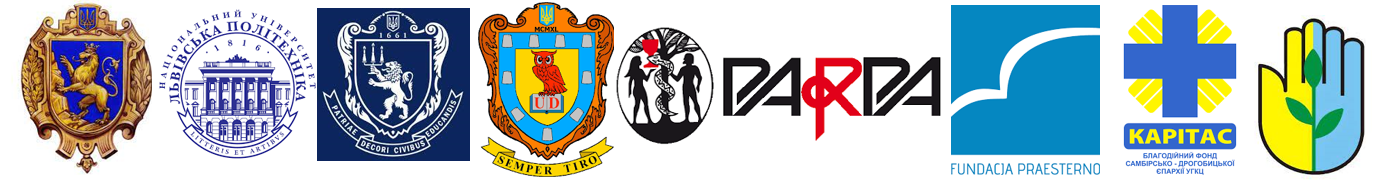 Дякуємо за увагу !
svitlana.shchudlo@gmail.com
marina.klimanska@gmail.com
iruna0405@gmail.com
oksanazel@ukr.net
savka123@ukr.net
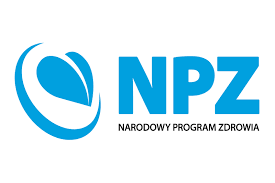 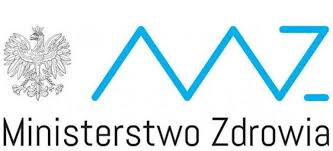